MATEMATIKA
5- sinf
MAVZU: SONLI VA 
HARFLI  IFODALAR


 O‘qituvchi: Sharipova Durdona Mirazamovna
SONLI  IFODALAR
6 cm
Tomonlari 4 cm va 6 cm bo‘lgan to‘g‘ri
to‘rtburchakning perimetrini toping. 


  Sonlar, arifmetik amallar va qavslardan tuzilgan bunday ifodalar sonli ifodalar deb ataladi.  
Amallar bajarilsa, sonli ifodaning qiymati hosil bo‘ladi.
4 cm
2 • 4 + 2 • 6
2 • 4 + 2 • 6 = 20 (cm)
HARFLI  IFODALAR
Tomonlari 4 cm va a cm bo‘lgan to‘g‘ri to‘rtburchakning perimetrini toping.
                              2 • 4 + 2 • a
Sonlar, arifmetik amallar, qavslar bilan bir qatorda harflar ham ishtirok etgan ifoda harfli yoki harfiy ifoda deb ataladi.

   a • 40 - a • b   va   23 - (a : c + 45)
HARFLI  IFODALAR
Harfli ifodadagi harf o‘rniga turli sonlarni qo‘yish mumkin. Harfli ifodadagi harf o‘rniga son qo‘yib hisoblanganda chiqqan natijaga harfli ifodaning qiymati deyiladi.
25 + (3 ∙ a  - 4 ∙ b),  bunda  a = 9,  b = 5

25 + (3 ∙ 9  - 4 ∙ 5) = 25 + 7 = 32
MASALA
Ishchi 2 soat ishladi. U birinchi soatda 12 dona, ikkinchi soatda esa birinchi soatdagidan m dona ko‘p detal tayyorladi. Ishchi ikki soatda tayyorlagan detallar sonini ifodalaydigan harfli ifoda tuzing. 
Harfli ifodaning m  a) 4 ga;  b) 8 ga teng bo‘lgandagi qiymatini toping.
YECHISH
Yechish:
1-soat  12 dona
2- soat  12 + m dona 

12 + (12 + m) harfli ifodaning m = 4 bo‘lgandagi qiymati: 12 + (12 + 4) = 28

b) 12 + (12 + m) harfli ifodaning m = 8 bo‘lgandagi qiymati: 12 + (12 + 8) = 32

Javob: 12 + (12 + m); a) 28; b) 32.
12 + (12 + m) detal tayyorlagan.
QO‘SHISH AMALINING XOSSALARI
Qo'shishning o'rin aimashtirish qonuni: 
          а + b = b + a
  Qo'shishning guruhiash qonuni: 
      а + (b + с) = (a + b) + c
  Qo'shishda nolning xossasi: 
      а + 0 = 0 + а = а
124- masala
Sonli ifodaning qiymatini toping:
 a) 13 • 5 + 98;                 b) 127 + 108 : 3 - 24; 
 d) 12 • 8 + 98 - 35;          e) 23 • 4 + 121 : 11;
 f) 5 • 23 + 6 • 41;             g) 455 : 5 - 13 • 7 + 43.
Yechish: 
 a) 13 • 5 + 98 = 65 + 98 = 163
 b) 127 + 108 : 3 – 24 = 127 + 36 – 24 = 139
 d) 12 • 8 + 98 – 35 = 96 + 98 – 35 = 159
 e) 23 • 4 + 121 : 11 = 92 + 11 = 103
 f) 5 • 23 + 6 • 41 = 115 + 246 = 361
125- masala
Harfli ifodaning qiymatini toping:
 a) 128 - b, bunda b = 31; 43; 59.
 b) b - 18, bunda b = 39; 124; 215.
 d) 35 + x, bunda x = 0; 10; 100. 
 e) 125 - x, bunda x = 0; 110; 98.
Yechish:
a) b = 31 bo‘lganda, 128 - b = 128 - 31 = 97
    b = 43 bo‘lganda, 128 - b = 128 - 43 = 85
    b = 59 bo‘lganda, 128 - b = 128 - 59 = 69
YECHISH
b)  b = 39 bo‘lganda,  b -18 = 39 - 18 = 21
     b = 124 bo‘lganda,  b -18 = 124 - 18 = 106
     b = 215 bo‘lganda,  b -18 = 215 - 18 = 197
x = 0 bo‘lganda,  35 + x  = 35 + 0 = 35
     x = 10 bo‘lganda,  35 + x  = 35 + 10 = 45
     x = 100 bo‘lganda,  35 + x  = 35 +100 =135
e) x = 0 bo‘lganda,125 - x =125 - 0 =125
x =110 bo‘lganda, 125 - x =125 - 110 =15
x =98 bo‘lganda,125 - x =125 - 98 = 27
126- masala
Harfli ifodaning qiymatini toping:
a) (128 - 12b) + (14b - 18), bunda b = 3; 4; 5.
b) (30y - 25) - (20y + 10), bunda y = 4; 8; 10.

Namuna: 
b = 3 bo‘lganda, 
 (128 - 12b) + (14b - 18) = (128 - 12 • 3)+(14 • 3 - 18)=  = (128 - 36) + (42 - 18) = 92 + 24 = 116.
127- masala
Azizada n ta CD-disk bor edi. Unga o‘rtoqlari yana  5 ta disk sovg‘a qilishdi. Azizada jami qancha disk bo‘ldi?
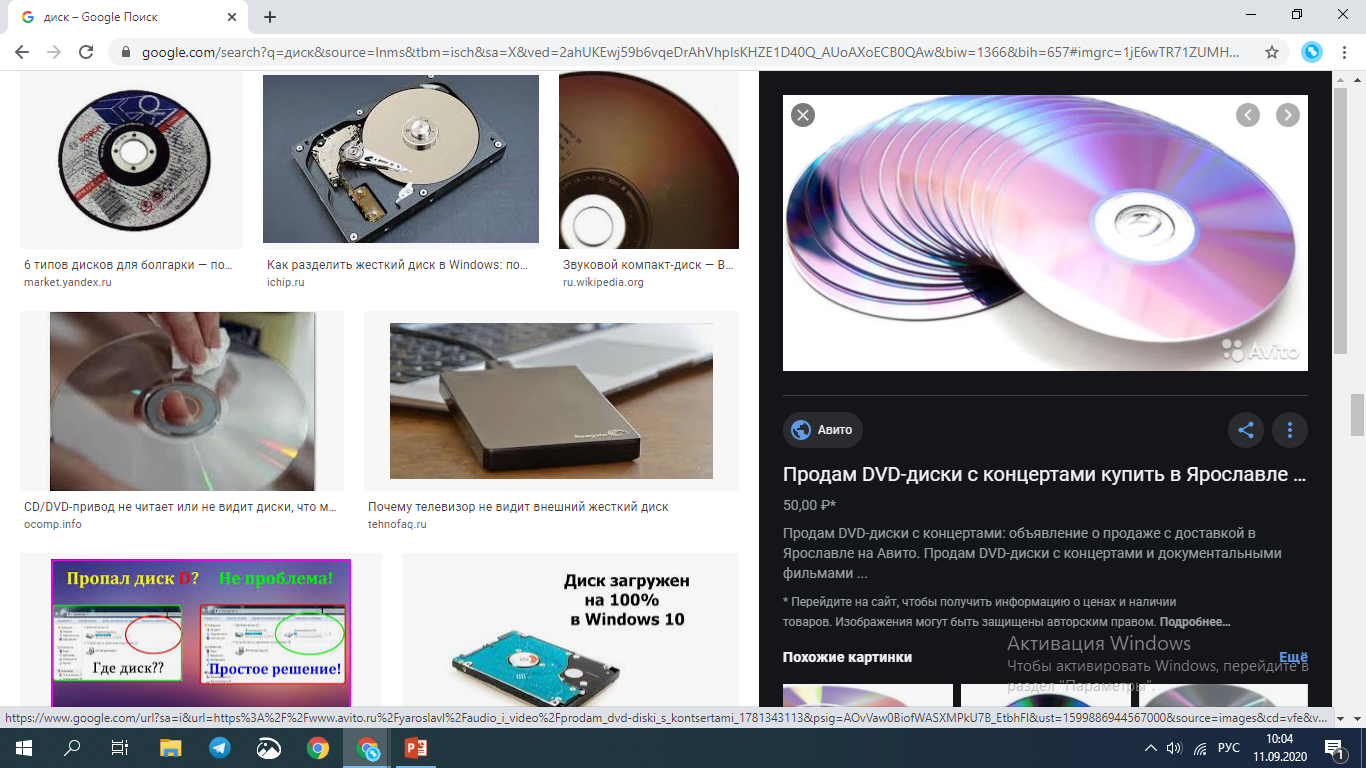 Yechish:    n + 5 

Javob:   n + 5 ta disk
128- masala
Asal x yoshda, Sobir undan 8 yosh kichik. Sobirning yoshi qancha? Agar Asalning yoshi a) 10; b) 14; d) 16 ga teng bo‘lganda, Sobirning yoshi qancha bo‘ladi?
Yechish:    x – 8 
x = 10 bo‘lganda, 10 – 8 = 2
x = 14 bo‘lganda, 14 – 8 = 6
x = 16 bo‘lganda, 16 – 8 = 8

Javob: x - 8;  a) 2;  b) 6;  d) 8.
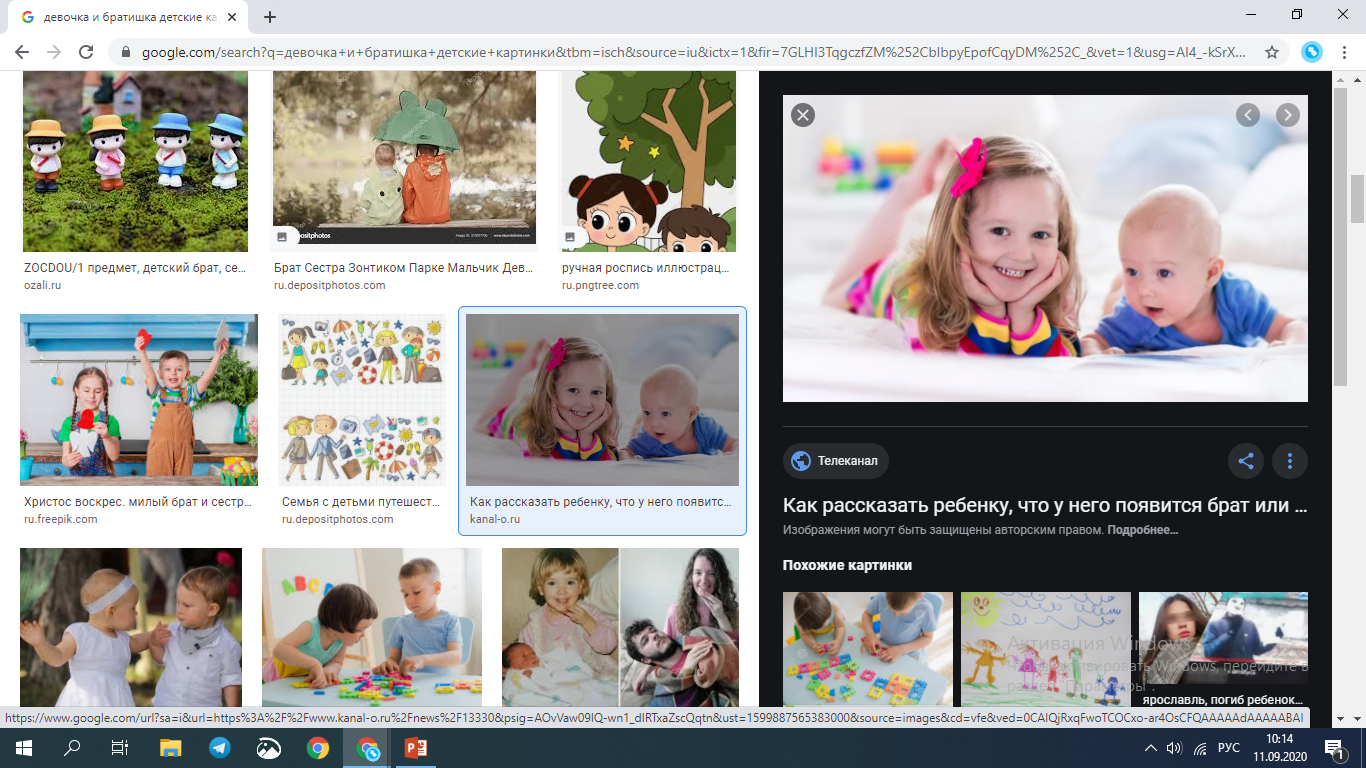 129- masala
Duradgor uch kunda buyurtmani bajardi. Birinchi kuni u 24 ta, ikkinchi kuni birinchi kundan a ta ko‘p va uchinchi kuni esa ikkinchi kundan 4 ta kam stul yasadi. a = 8; 10; 12 qiymatlarda duradgor yasagan jami stullar sonini hisoblang.
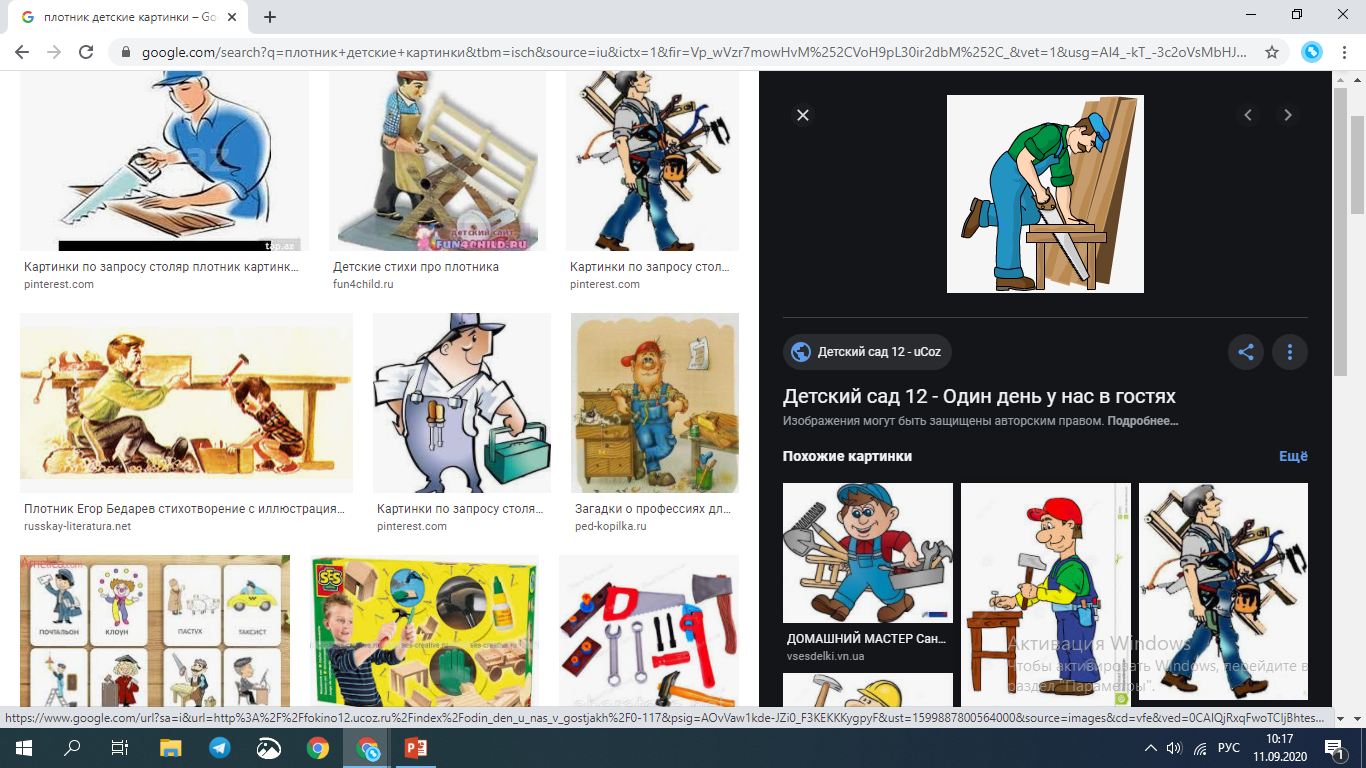 Berilgan:
 I kun – 24 ta 
 II kun – a ta ko‘p ,  24 + a
 III kun – 4 ta kam,  24 + a – 4 = 20 + a

Yechish: 24 + 24 + a + 20 + a = 68 + 2a
?
YECHISH
a = 8; 10; 12 qiymatlarda duradgor yasagan jami stullar sonini hisoblang.
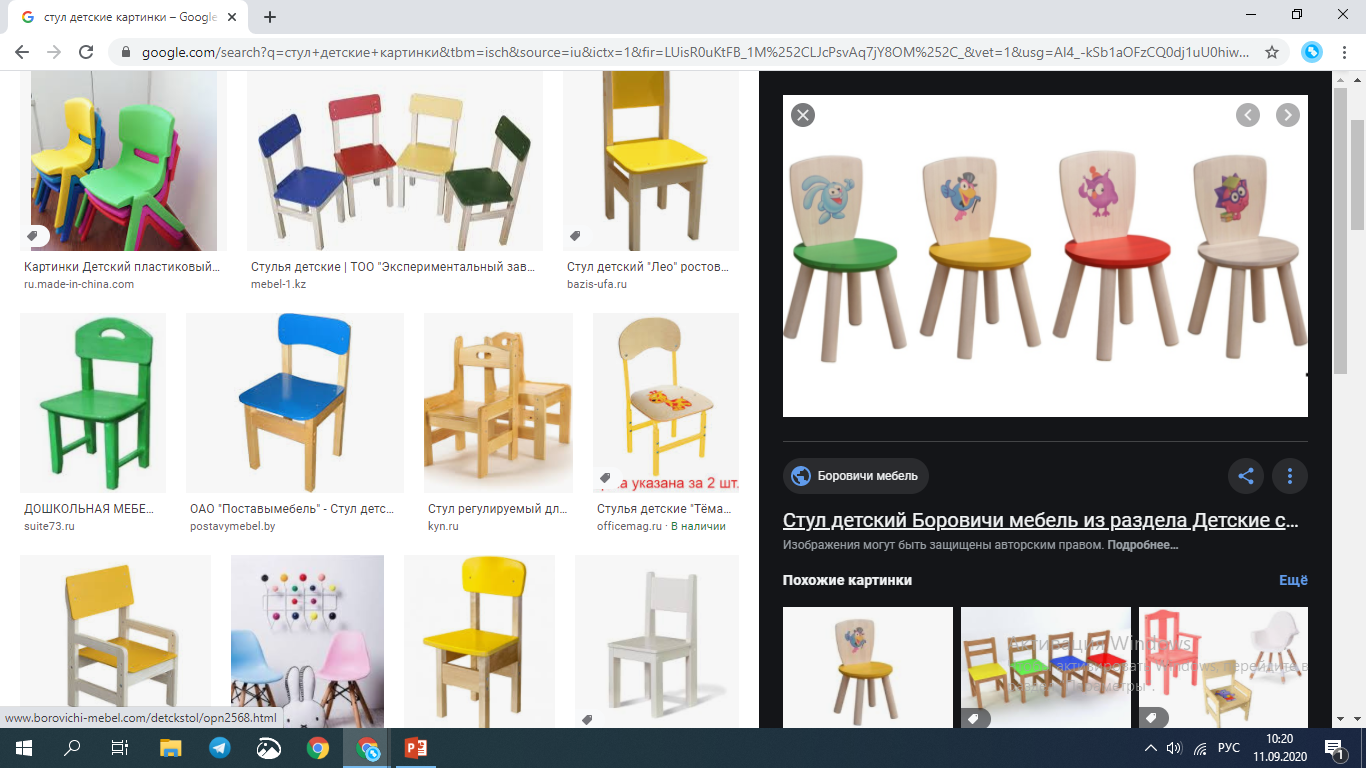 a = 8 bo‘lganda
68 + 2a = 68 + 2 ∙ 8 = 68 + 16 = 84

  a = 10 bo‘lganda
68 + 2a = 68 + 2 ∙ 10 = 68 + 20 = 88

 a = 12 bo‘lganda
68 + 2a = 68 + 2 ∙ 12 = 68 + 24 = 92
Javob: 84; 88; 92.
Mustaqil  bajarish  uchun  topshiriqlar:
Darslikdagi  130-, 131-, 132-, 133- masalalarni  yechish. (33- bet)
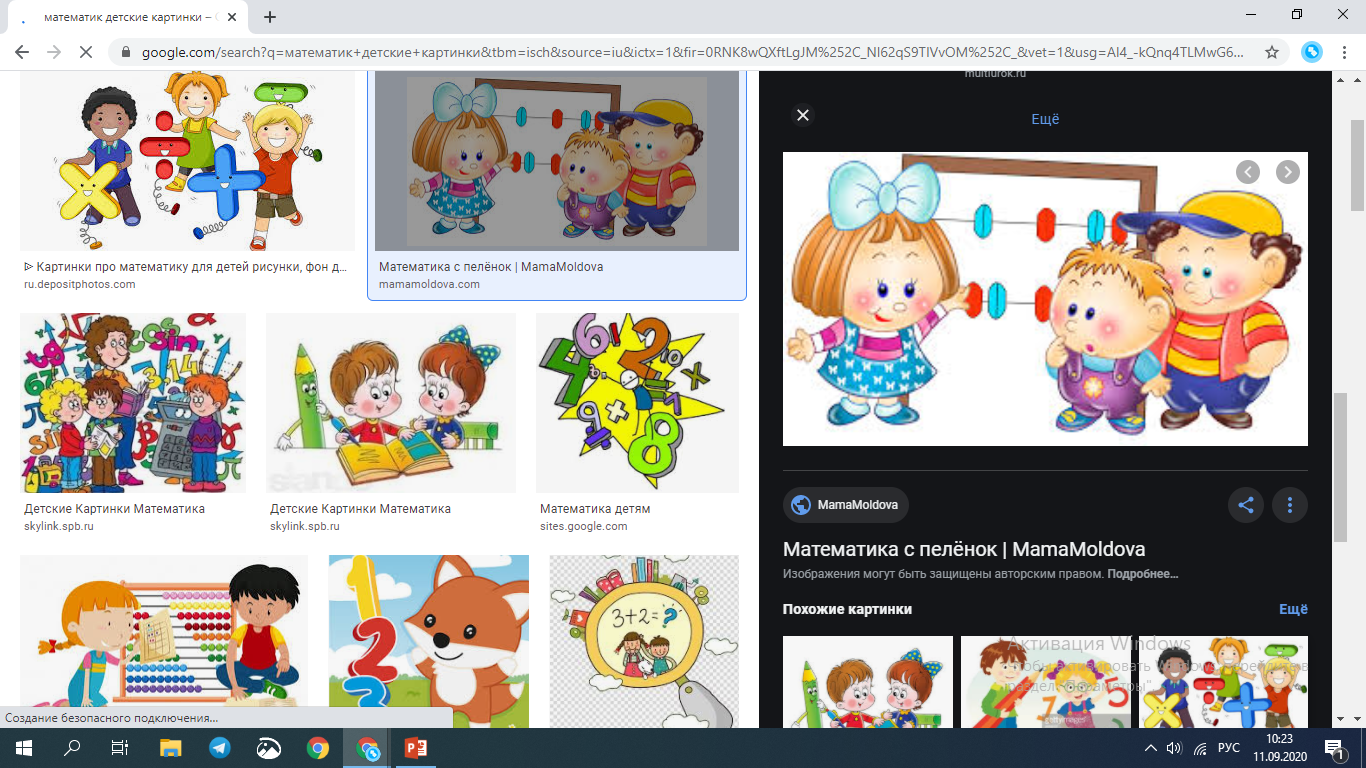